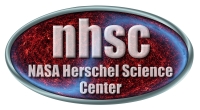 NHSC PACS
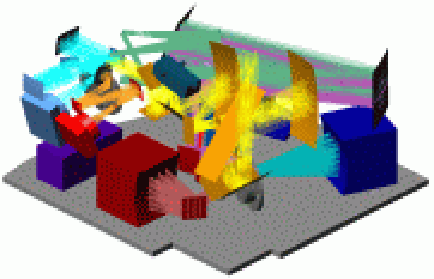 PACS Photometry and Errors Estimate 

Roberta Paladini 
(NSHC/Caltech)
R. Paladini                          NHSC Archive Data Processing Workshop – August 26th – 30th   2013                             PACS Phot
How this talk is organized:
1st part: how to do photometry and estimate errors 

 2nd part (Dave Shupe’s talk): demo on SIMPLE  (Simplified Interface Making PACS Look Easy)
R. Paladini                            NHSC Archive Data Processing Workshop – August 26th – 30th   2013                           PACS Phot
The question we address is:
How do I do photometry on PACS data  ?
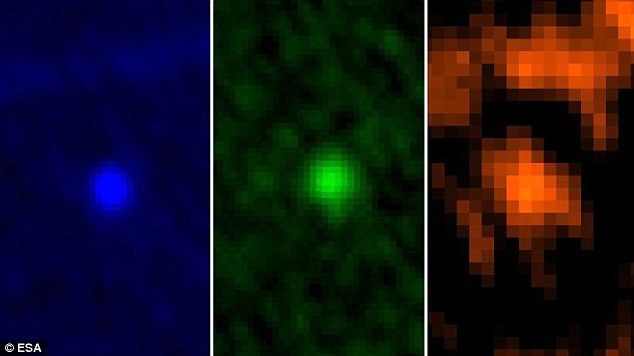 70 mm
100 mm
160 mm
Which PACS archive products shall I use ? And do I need to re-process my data ? 
  Which photometry tools shall I use ? 
  How do I estimate the errors ?
R. Paladini                              NHSC Archive Data Processing Workshop – August 26th – 30th   2013                         PACS Phot
Q1: Which PACS archive products ?
R. Paladini                            NHSC Archive Data Processing Workshop – August 26th – 30th   2013                           PACS Phot
PACS Archived Products
..from yesterday’s talk:
High-pass filtering
Good noise (cfr. 1/f) removal but extended/background emission is totally gone
YES
Source: 
is it point-like ?
Preserves background (cfr. emission on all angular scales) but noise removal can be more problematic
MADMap
NO
R. Paladini                             NHSC Archive Data Processing Workshop – August 26th – 30th   2013                          PACS Phot
PACS Archived Products
Both HPF and MADMap products provide reliable point-source photometry
R = 12”,  160 mm
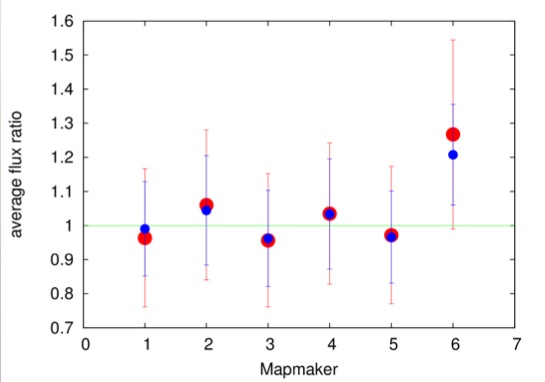 Scanamorphos
Jscanam
UNIMAP
Tamasis
MADMap
SANEPIC
credit: Zoltan Balog
MADMap aperture photometry (..and Scanamorphos, UNIMAP, etc..) is within ~5% from HPF
R. Paladini                             NHSC Archive Data Processing Workshop – August 26th – 30th   2013                          PACS Phot
What this talk will focus on
High-Pass Filter products
         appropriate for fields with isolated point sources
           iterative processing to mask the sources

 aperture photometry (..but we will also mention PSF fitting photometry) 

 see Babar Ali’s talk for MADMap products
R. Paladini                           NHSC Archive Data Processing Workshop – August 26th – 30th   2013                            PACS Phot
PACS Archived Products
The High-Pass Filter Concept
Slide a median-filter on individual pixel timelines to remove  1/f noise ( main source of noise)
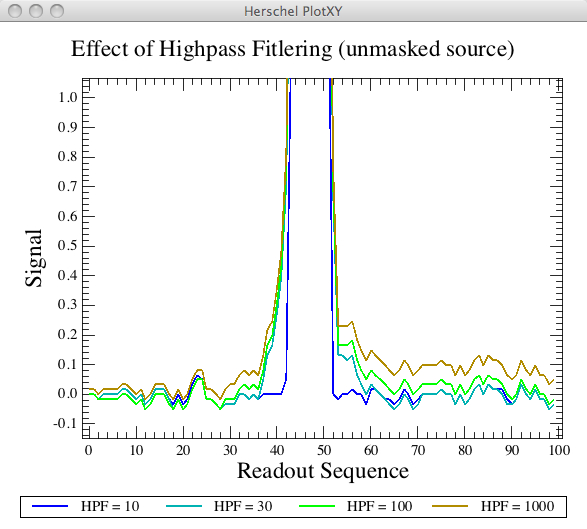 Problem:
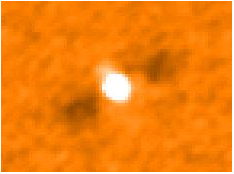 When a bright source enters the filter box, it alters the estimate of the median
Unmasked High-pass Filtering
Solution:
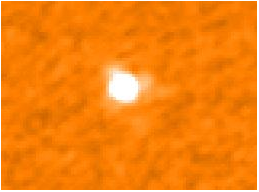 Mask the source before median-filtering
Masked High-pass Filtering
R. Paladini                         NHSC Archive Data Processing Workshop – August 26th – 30th   2013                            PACS Phot
PACS Archived Products
… if I do not need to re-process the data, I can use the archived Level 2, 2.5 (or 3) HPF products
..from yesterday’s talk:
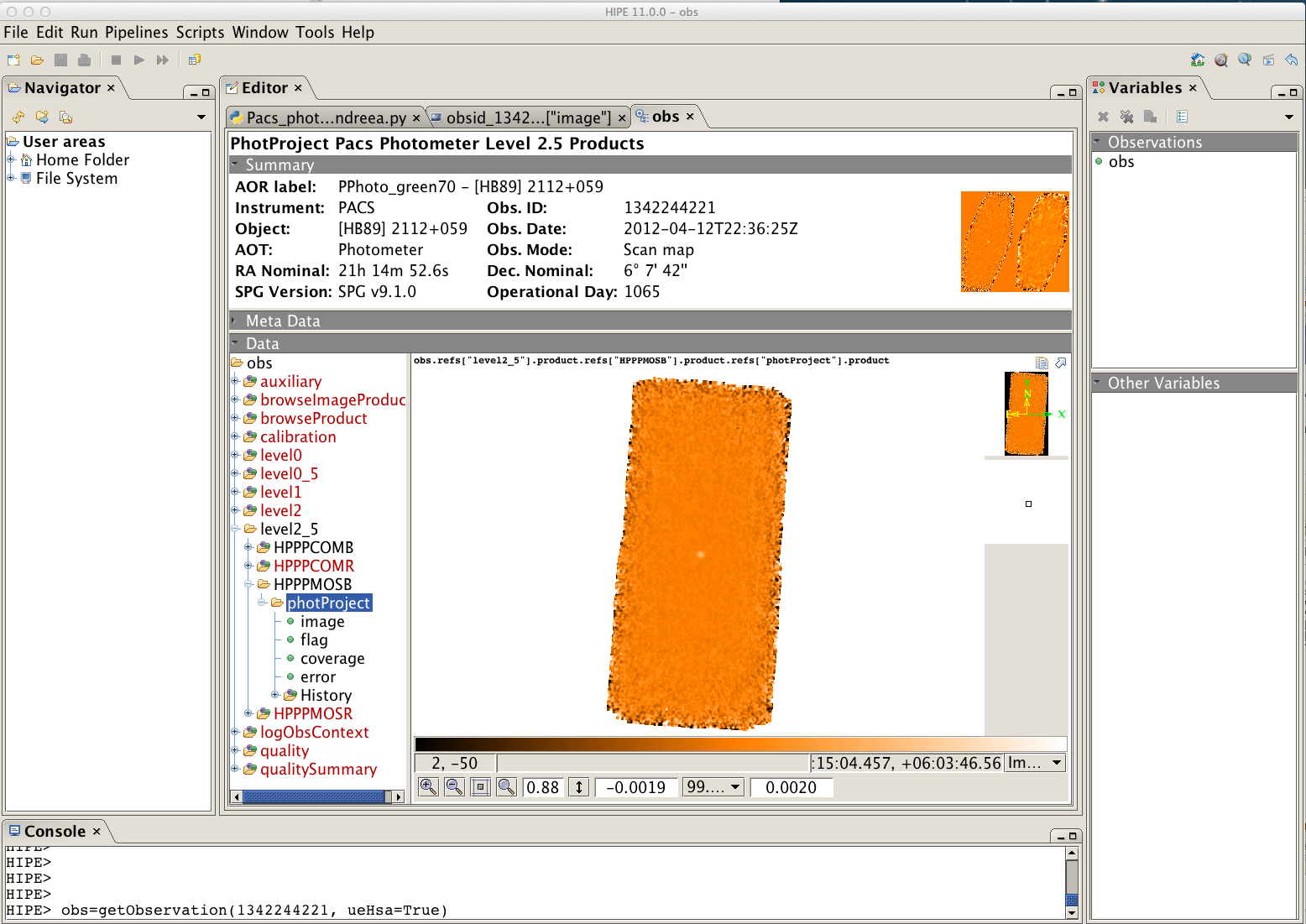 R. Paladini                                        NHSC Data Workshop – August 26th – 30th   2013                                               PACS Phot
PACS Archived Products
Signs I need to re-process my data before doing photometry…
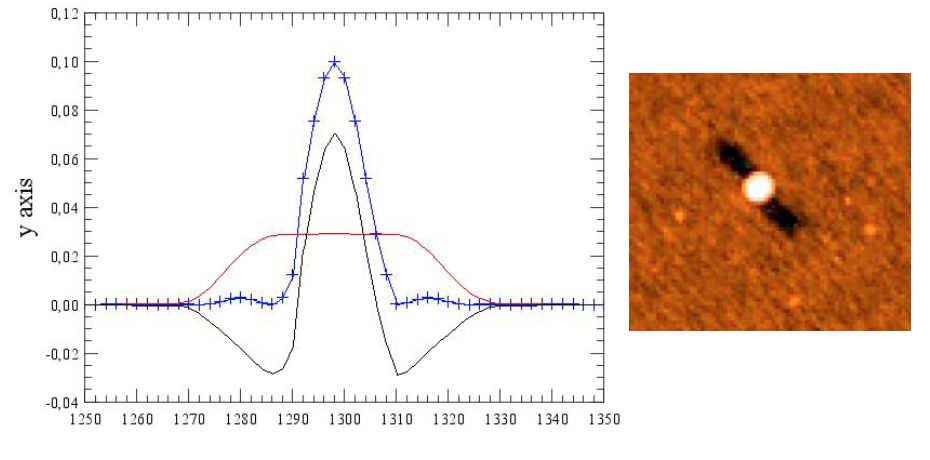 credit: Bruno Altieri
NOTE: another good reason to re-process your data is to use the latest version of calibration files…
R. Paladini                          NHSC Archive Data Processing Workshop – August 26th – 30th   2013                             PACS Phot
PACS Archived Products
If I need to re-process the data, I will use the following ipipe (i.e “interactive pipeline”) script :
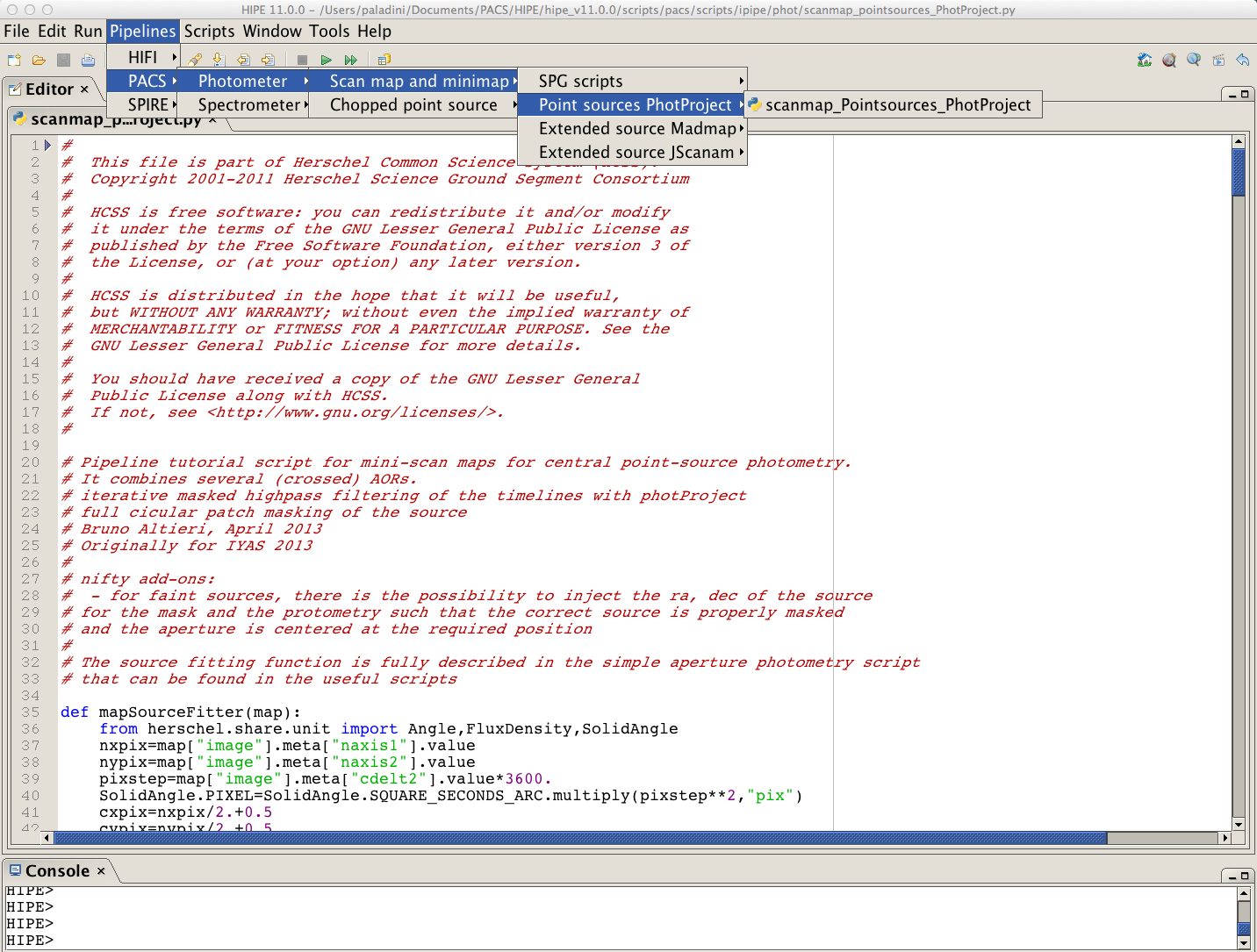 NOTE: the documentation has not yet been updated. If you look up the PACS Data Reduction Guide, it will mention the following scripts:
 
Deep survey maps
Bright point source Maps
Extended  source PhotProject

In HIPE 11, these 3 scripts have been combined into 1 ( shown in the slide)
R. Paladini                             NHSC Archive Data Processing Workshop – August 26th – 30th   2013                          PACS Phot
PACS Archived Products
What to tweak in the pipeline…
1.    high-pass filter radius:
       * default values: blue = 15 (i.e. 30”), red = 25 (i.e. 50”)

mask radius:
      * option 1: source coordinates are known
         * option 2: input source catalog
         * option 3: blind masking 

deglitching
       * 2nd level deglitching ( exploits spatial redundancy, good for bright sources )
         * MMT deglitching ( works in the timelines, good for faint sources)
R. Paladini                              NHSC Archive Data Processing Workshop – August 26th – 30th   2013                         PACS Phot
PACS Photometry Tools
Q2: Which tools shall I use to do photometry ?
R. Paladini                              NHSC Archive Data Processing Workshop – August 26th – 30th   2013                         PACS Phot
PACS Photometry Tools
Aperture Photometry in HIPE
CASE 1: I have my .fits file and only need to do 
                    aperture photometry


 CASE 2: I need to re-process my data and do 
                    aperture photometry
R. Paladini                               NHSC Archive Data Processing Workshop – August 26th – 30th   2013                       PACS Phot
PACS Photometry Tools
CASE 1: I have my .fits file and only need to do aperture photometry
Task in HIPE !
annularSkyAperturePhotometry()
annular or rectangular (rectangularSkyAperturePhotometry) sky aperture

 user can provide fixed sky value (fixedSkyAperturePhotometry)

 5 algorithms to estimate sky: average, median, mean-median, mode, daophot

 both GUI and command line versions
R. Paladini                              NHSC Archive Data Processing Workshop – August 26th – 30th   2013                         PACS Phot
PACS Photometry Tools
… now I need to apply aperture corrections
Task in HIPE !
photApertureCorrectionPointSource()
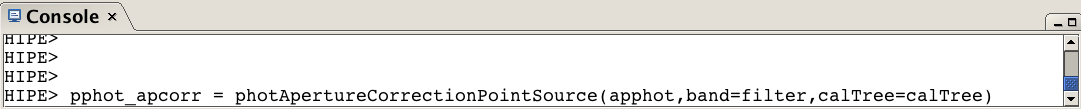 output from
annularSkyAperturPhotometry task
calTree version
blue, green, red
R. Paladini                            NHSC Archive Data Processing Workshop – August 26th – 30th   2013                           PACS Phot
PACS Photometry Tools
Aperture corrections are also contained in calTree
If you want to apply aperture corrections outside of HIPE, you find them at (PACS Calibration web page):
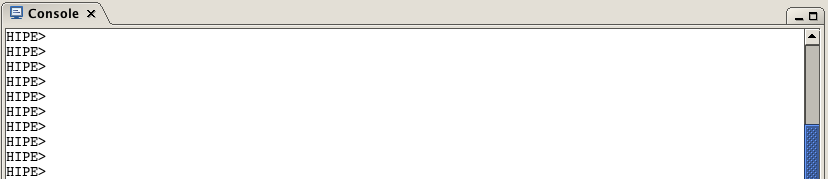 HIPE > calTree=getCalTree()
HIPE > apCorr = calTree.refs[“photometer”].product.refs[“apertureCorrection”].product
HIPE > apCorr_r = apCorr[“fm7ApertureRadius”].data
HIPE > apCorr70 = apCorr[“fm7BandBlue”].data 
HIPE > apCorr100 = apCorr[“fm7BandGreen”].data
HIPE > apCorr160 = apCorr[“fm7BandRed”].data
http://herschel.esac.esa.int/twiki/pub/Public/PacsCalibrationWeb/bolopsf_20.pdf
NOTE: aperture corrections are provided in terms of Encircled Energy Fraction (EEF) !
R. Paladini                         NHSC Archive Data Processing Workshop – August 26th – 30th   2013                              PACS Phot
PACS Photometry Tools
1. since HIPE 11, new script available !
The script: 
performs aperture photometry
applies aperture corrections
identifies position of the source through fitting procedure (BUT: source assumed near FOV center) 
It works on:  
Level 2, Level 2.5 or Level 3 images
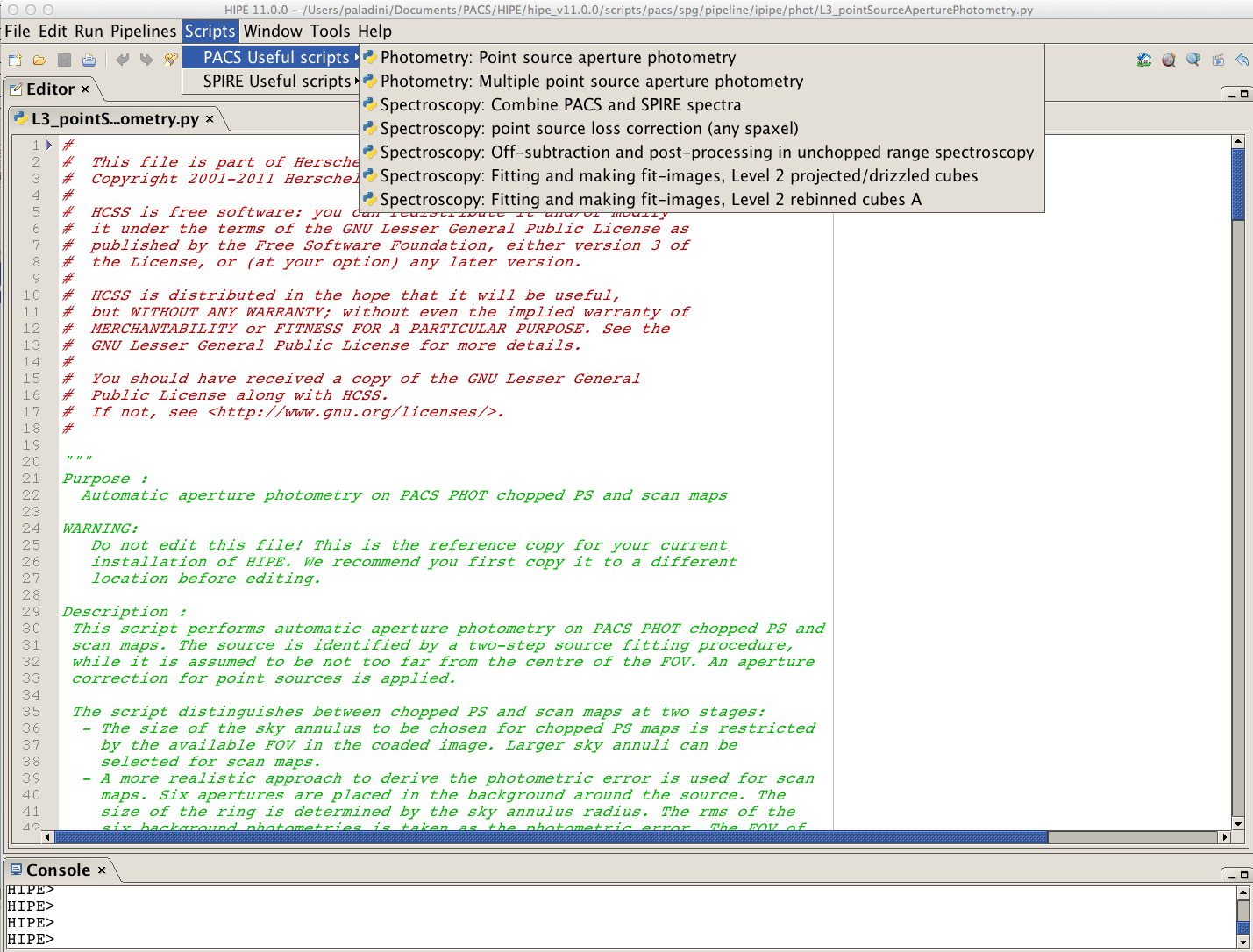 NOTE: the script is also available in HIPE 10 but  it works on Level 2 only. Also, it contains small bugs
R. Paladini                       NHSC Archive Data Processing Workshop – August 26th – 30th   2013                                PACS Phot
PACS Photometry Tools
2. Also available is a script for multiple point-source photometry !
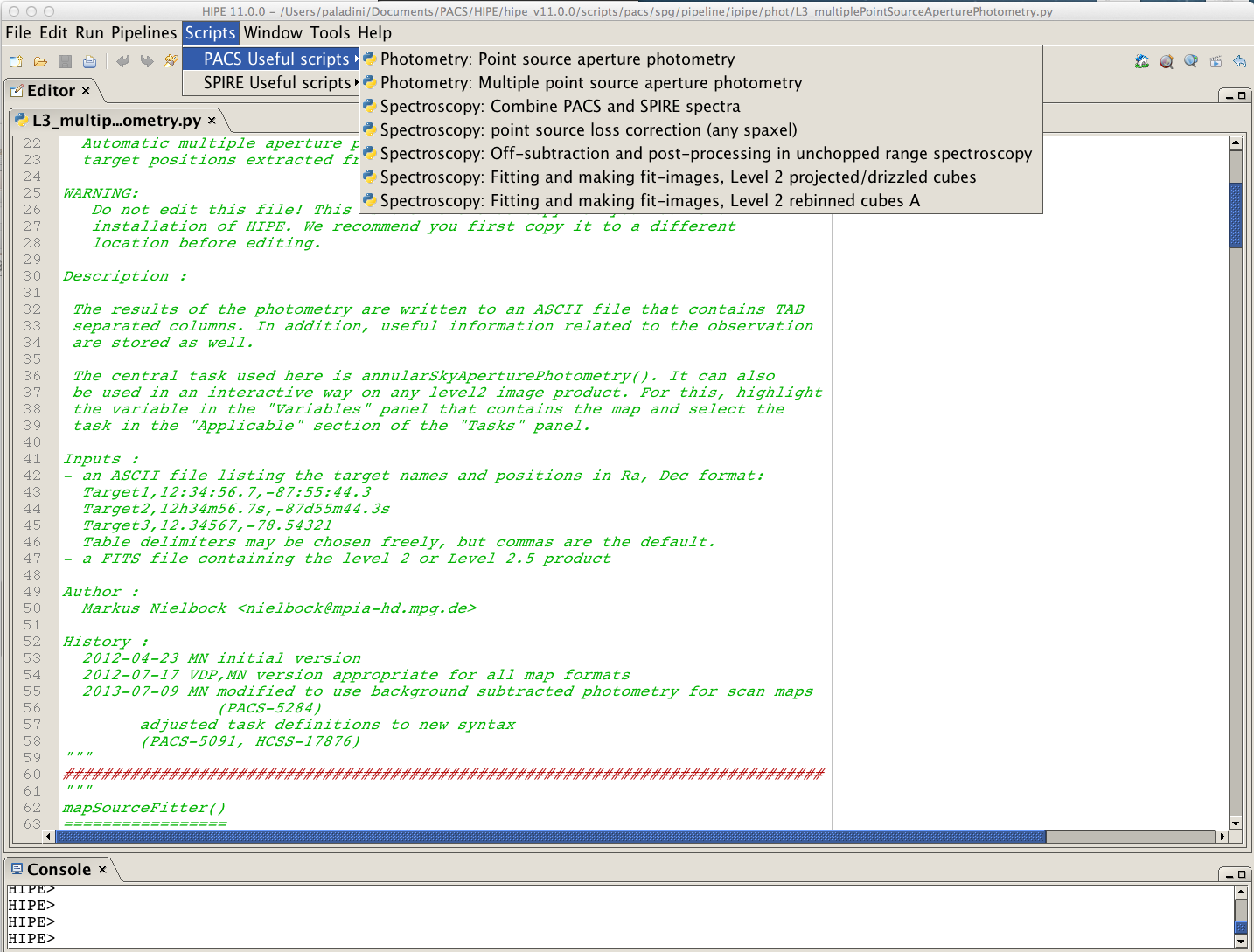 The script: 
performs aperture photometry
applies aperture corrections
the position (RA/DEC) of the sources is provided in an input ASCII file
It works on:  
Level 2, Level 2.5 or Level 3 images
R. Paladini                              NHSC Archive  Data Processing Workshop – August 26th – 30th   2013                        PACS Phot
PACS Photometry Tools
CASE 2: I need to reprocess and do aperture photometry
Use the same script for the HPF reprocessing  !
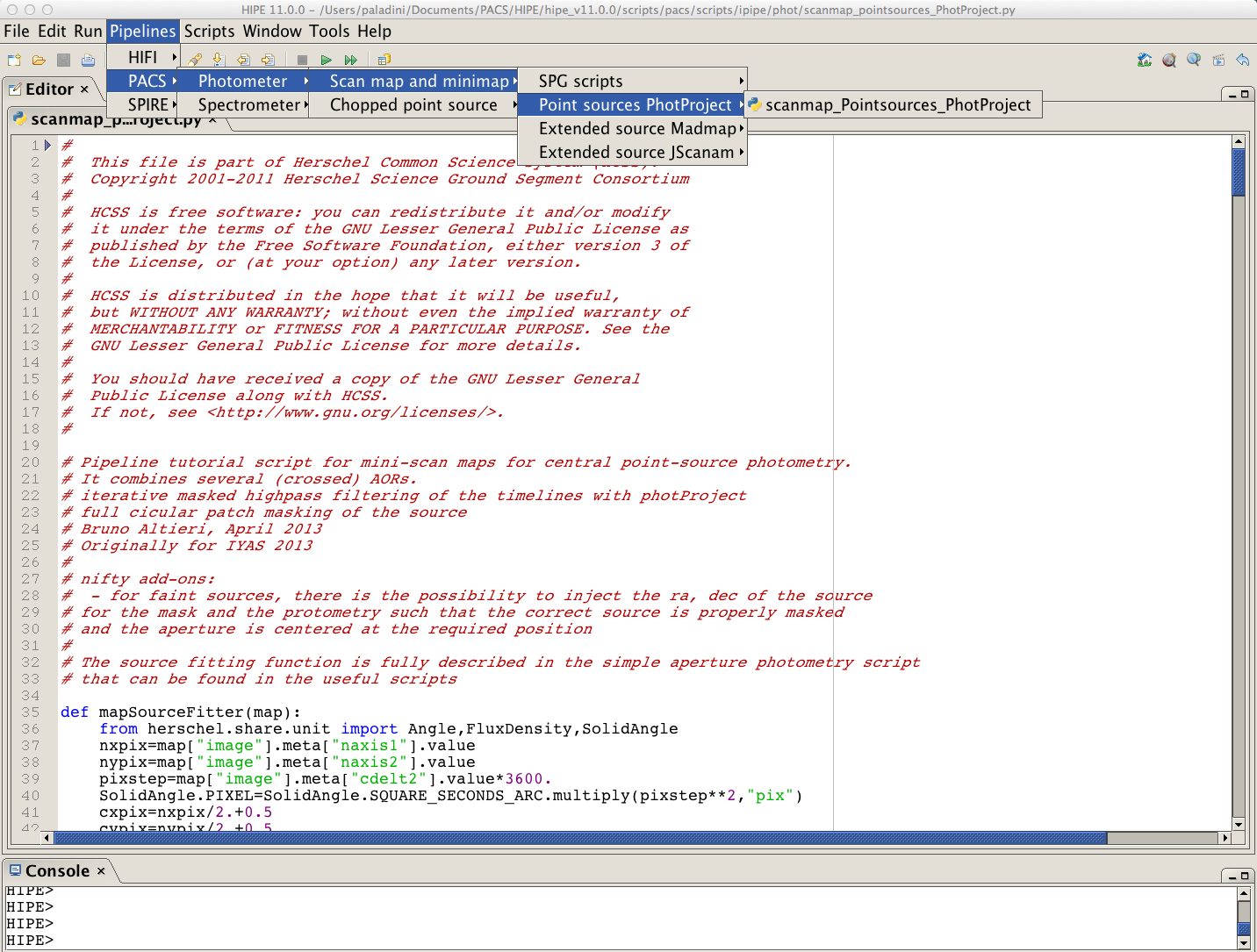 The script:
allows to reprocess PACS  photometer data (using HPF) 
performs aperture photometry
applies aperture corrections
identifies position of the source through iterative procedure
for faint sources, position can be supplied by providing RA, DEC
R. Paladini                              NHSC Archive Data Processing Workshop – August 26th – 30th   2013                         PACS Phot
PACS Photometry Errors
Aperture Photometry outside of HIPE
NOTE: PACS Level 2, Level 2.5 and Level 3 maps are .fits files. So you can always export them into another environment, i.e. outside of HIPE !
Example:  a-Boo @ 70 mm 

   download the tarball from the HSA: rpaladin176460473.tar
 “extract” the Level 2 map (need to unzip the .fits file):
    rpaladin176460473/1342211280/level2/HPPPMAPB/hpacs1342211280_20hpppmapb_1374160924489.fits
in IDL:
       IDL > mosaic = mrdfits(‘hpacs1342211280_20hpppmapb_1374160924489.fits’,1,h)
       MRDFITS: Image array (342,489)  Type=Real*   
      IDL > aper,mosaic,xc,yc, flux, eflux, sky,skyerr, 1, [2],[4,6], -1,/exact,/flux
            Star     X       Y             Sky        Fluxes
              0  170.00  243.50   0.00    1.2  +-  1.1
R. Paladini                           NHSC Archive Data Processing Workshop – August 26th – 30th   2013                            PACS Phot
PACS Photometry Tools
Source Detection and PSF Fitting 
inside & outside HIPE
In HIPE: 

two detection algorithms which work with both PACS and SPIRE data: 

 sourceExtractorDaophot()
 sourceExtractorSussextractor() 

Outside HIPE:

 Sextractor
 StarFinder (used by many teams: PEP, HOPS, etc..)
R. Paladini                           NHSC Archive Data Processing Workshop – August 26th – 30th   2013                            PACS Phot
PACS Photometry Tools
NOTE: Several Galactic programs developed their own detection/extraction tools
Publicly Available Tools:
getSources: ( Gould Belt Survey) 
     http://www.herschel.fr/cea/gouldbelt/en/getsources
 CUTEX ( Hi-GAL survey) 
      http://herschel.asdc.asi.it/index.php?page=cutex.html
 boloSource(): (see Gabor Marton’s talk on Friday) 
    http://herschel.esac.esa.int/2013Mapmaking.shtml
R. Paladini                              NHSC Archive Data Processing Workshop – August 26th – 30th   2013                         PACS Phot
PACS Photometry Errors
Q3: How do I estimate the errors ?
R. Paladini                           NHSC Archive Data Processing Workshop – August 26th – 30th   2013                            PACS Phot
PACS Photometry Errors
There are several sources of error one needs to consider:
PhotProject: map projection with drizzling
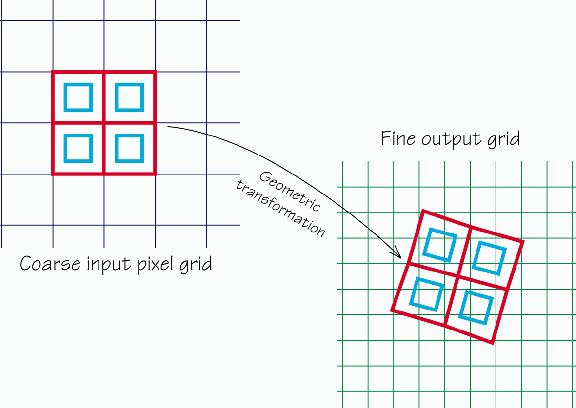 calibration errors
 uncorrelated noise per pixel  
 cross-correlated noise ( residual 1/f  +                                 + map projection)
NOTE: in principle, one has to add in quadrature also the error associated to background subtraction. However, if HPF is applied to the data, the background is basically zero, and this error can be neglected.
R. Paladini                             NHSC Archive Data Processing Workshop – August 26th – 30th   2013                          PACS Phot
PACS Photometry Errors
Calibration Errors
PACS photometer flux calibration is based on the observations of 
       5 fiducial stars (b And, a Cent,  a Tau, a Boo, g Dra)

 These primary calibrators are complemented with a set of secondary calibrators, namely 18 large main-belt asteroids

 Observation of these calibrators leads to a PACS calibration accuracy of the order of ~5% in all bands ( NOTE: this figure is model-uncertanties dominated)
R. Paladini                          NHSC Archive Data Processing Workshop – August 26th – 30th   2013                             PACS Phot
PACS Photometry Errors
PACS photometer (HPF) archived error map
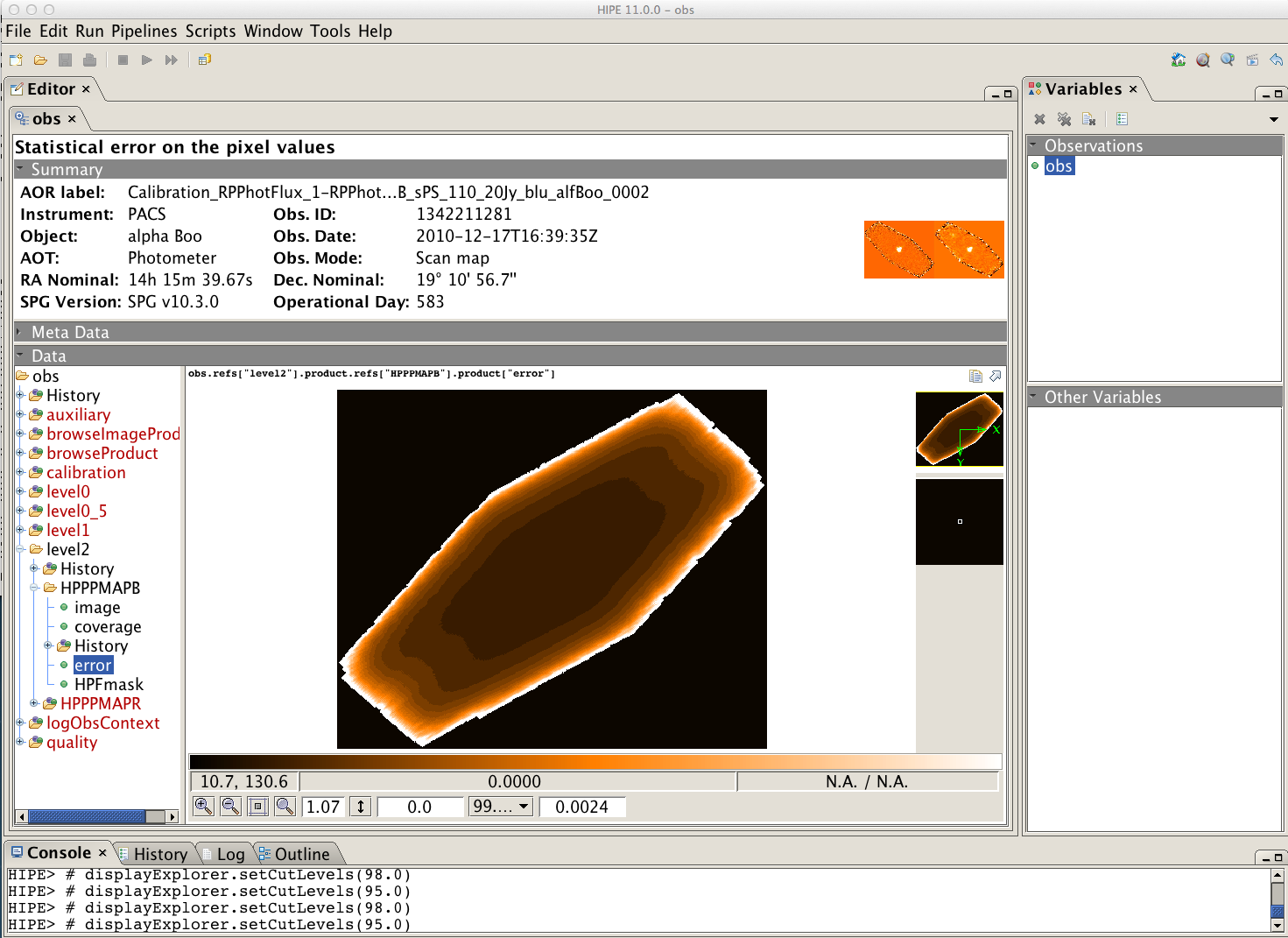 This error map does not take into account the cross-correlated noise term, i.e. the effect of HPF and map projection. 
In practice, this error map is meaningless
R. Paladini                         NHSC Archive Data Processing Workshop – August 26th – 30th   2013                             PACS Phot
PACS Photometry Errors
How the error map is computed in the ipipe scripts:
                      CASE 1: aperture photometry only
The photometric error is estimated from the r.m.s of the background and derived from multiple sky apertures placed in relatively empty regions of the map
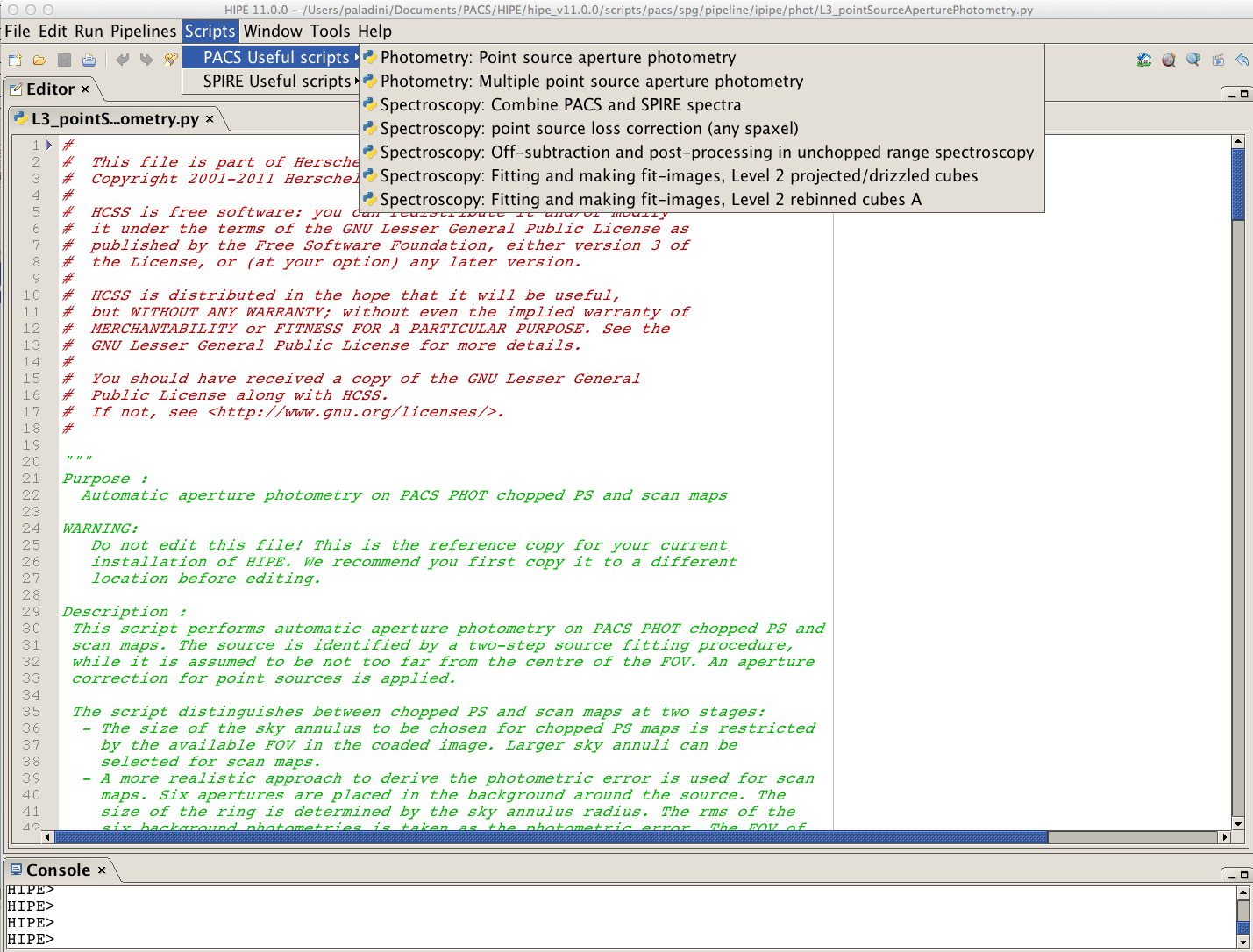 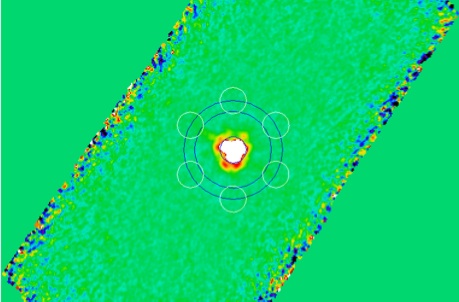 R. Paladini                             NHSC Archive Data Processing Workshop – August 26th – 30th   2013                          PACS Phot
PACS Photometry Errors
How the error map is computed in the ipipe scripts
           CASE 2: HPF reprocessing and aperture photometry
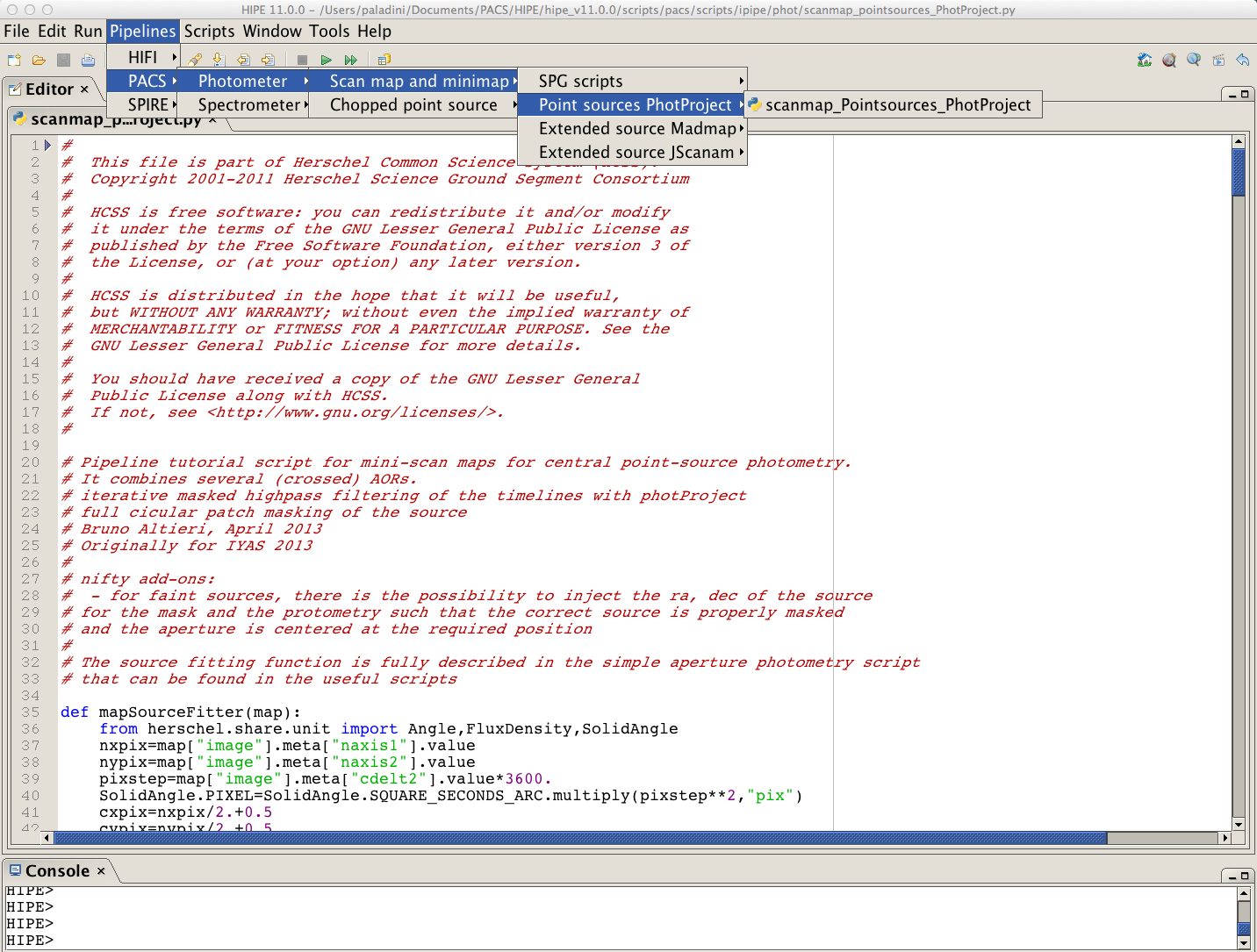 Same as before: 
the photometric error is estimated from the r.m.s of the background and derived from multiple sky apertures placed in relatively empty regions of the map
R. Paladini                              NHSC Archive Data Processing Workshop – August 26th – 30th   2013                         PACS Phot
PACS Photometry Errors
New (since HIPE 10) task to estimate error
(Popesso et al. 2013, submitted to A&A)
photCoverage2Noise()
Description:
 
the error map is generated by performing a polynomial fit of the coverage map as a function of the HPF radius, output pixel size and pixfrac ( the free parameters for map projection via the photProj task)  

the method is calibrated on PACS scan map data with very high-redundancy and obtained at medium/fast scan speed.
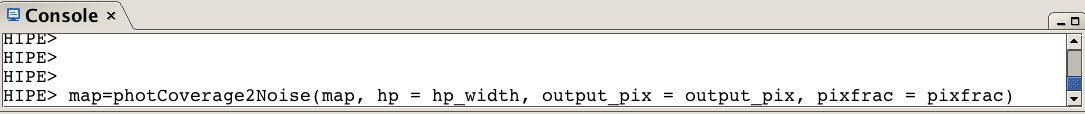 R. Paladini                        NHSC Archive Data Processing Workshop – August 26th – 30th   2013                               PACS Phot
PACS Photometry Errors
A word of caution about HPF
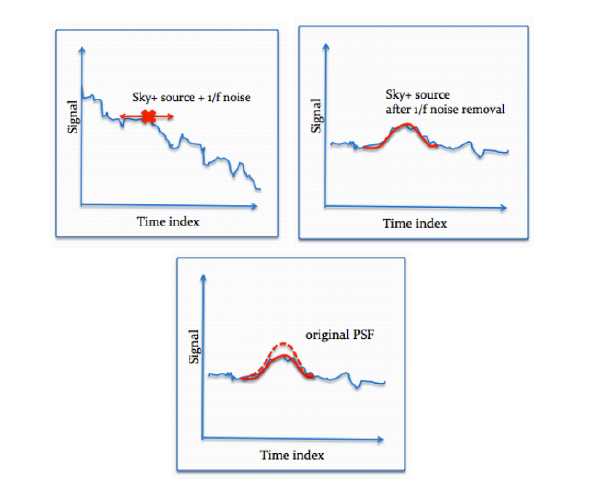 HPF induces a flux loss even after properly masking the sources
Popesso et al. 2013, submitted to A&A
R. Paladini                          NHSC Archive Data Processing  Workshop – August 26th – 30th   2013                            PACS Phot
PACS Photometry Errors
So how to proceed ?
Section 7 – Popesso et al. 2013

choose panel in Fig 19 which is appropriate for the considered combination of HPF radius and mask radius; 

measure source flux within an aperture, rap; 

 identify correction factor, corrHPF(rap), from panel in Fig 19;

 determine aperture correction, corrap(rap);

 apply both corrections, i.e.:
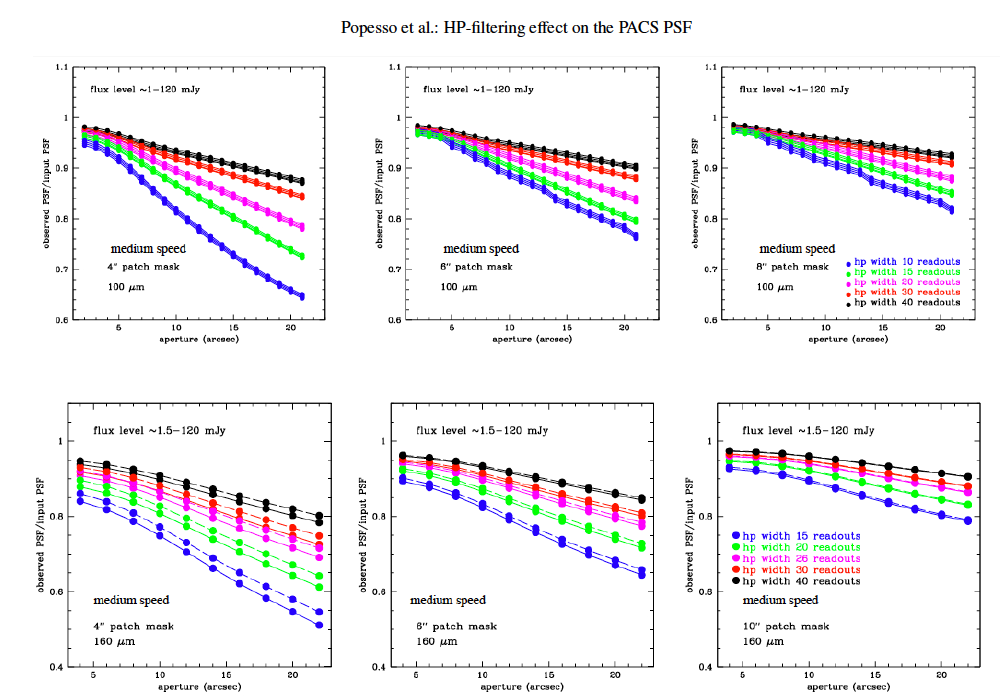 Fig. 19 from Popesso et al. 2013, submitted to A&A
fluxtrue = fluxap/(corrHPF(rap)*corrap(rap))
R. Paladini                           NHSC Archive Data Processing Workshop – August 26th – 30th   2013                            PACS Phot
PACS Photometry Errors
Documentation
ipipe script for HPF re-processing ( not yet updated for HIPE 11): 

     * PACS Photometer Data Reduction Guide (June 2013, Section 3.2)   
      * NHSC Tutorials: https://nhscsci.ipac.caltech.edu/sc/index.php/Pacs/DataProcessing

Aperture photometry and aperture corrections:
      
     * Herschel Data Analysis Guide (July 2013, Section 4.21)
      * NHSC Webinars: https://nhscsci.ipac.caltech.edu/pacs/docs/Webinars/2012-07-13/Paladini.pdf
     * PACS technical note (EEF, Table 15):
                                           http://herschel.esac.esa.int/twiki/pub/Public/PacsCalibrationWeb/pacs_bolo_fluxcal_report_v1.pdf
      * NHSC PACS pages: https://nhscsci.ipac.caltech.edu/sc/index.php/Pacs/ApertureCorrections

Calibration: 
      
      * PACS Calibration page: http://herschel.esac.esa.int/twiki/bin/view/Public/PacsCalibrationWeb
        * NHSC PACS pages: https://nhscsci.ipac.caltech.edu/sc/index.php/Pacs/AbsoluteCalibration
 

 Errors: 
 
       * PACS Photometer Data Reduction Guide: (June 2013, Section 4.10) 
         * Popesso et al. 2013, submitted to A&A, astro-ph/12114257
R. Paladini                           NHSC Archive Data Processing Workshop – August 26th – 30th   2013                           PACS Phot
Backup Slides
PACS Photometry Tools
3 The image appears in a new tab within the “Editor” view
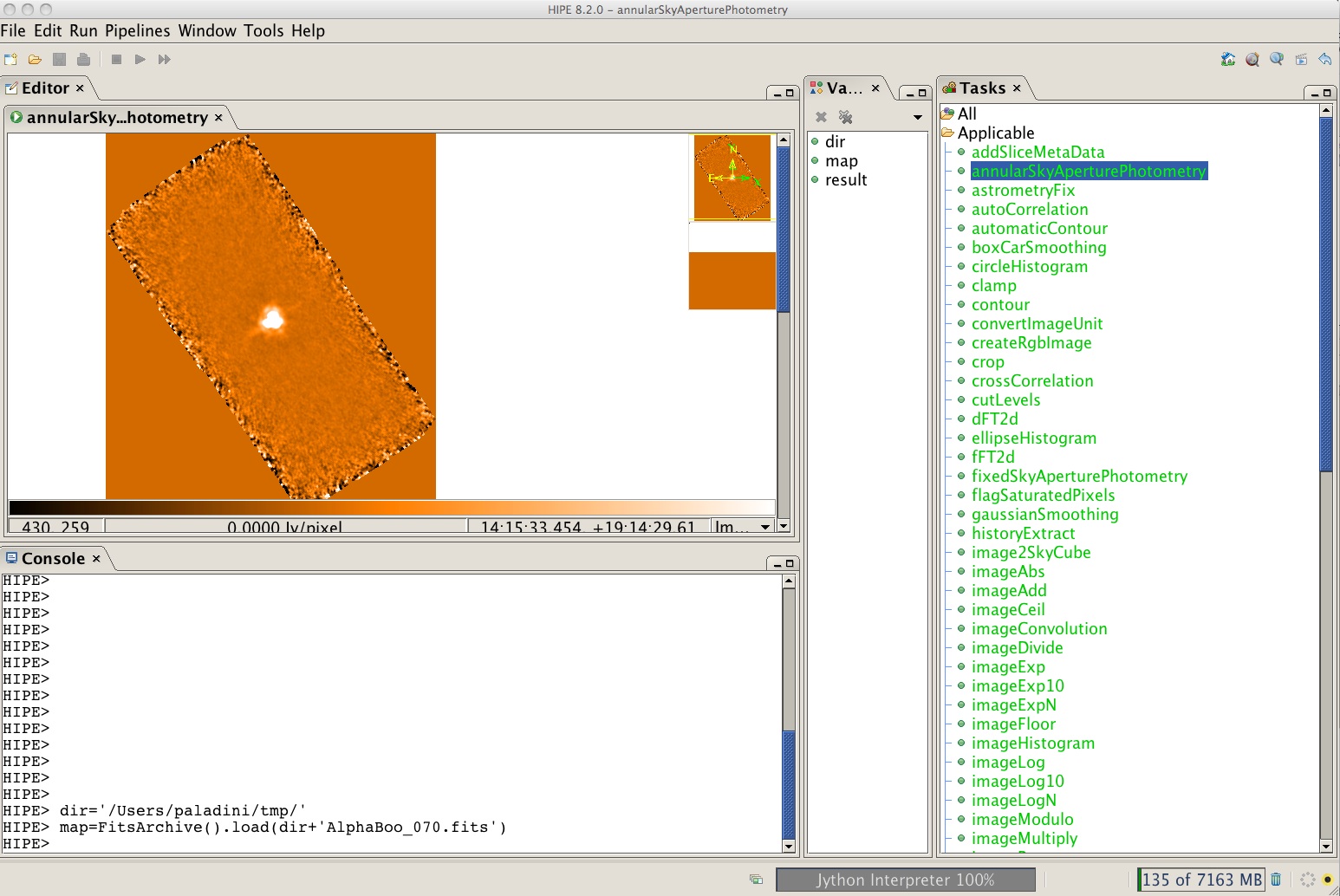 2 Click on “Applicable” and “annularSkyAperturePhotometry”
1  Load .fits file
R. Paladini                                        NHSC Data Workshop – August 26th – 30th   2013                                               PACS Phot
PACS Photometry Tools
4. Scroll down : you will find an interface to enter task options
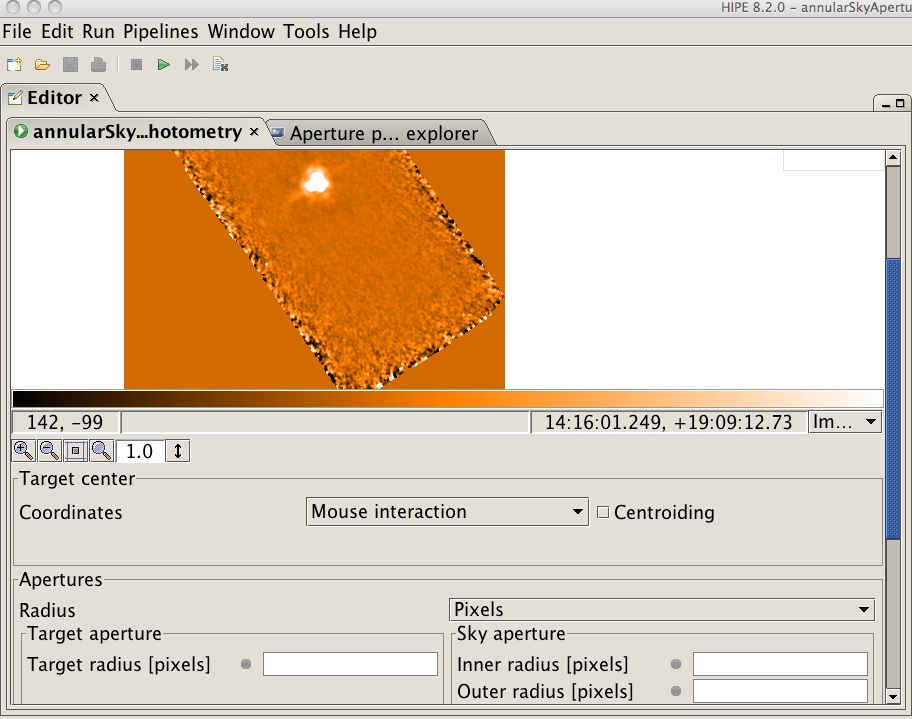 5. Set: source center coordinates, source and sky radius. Then click “Accept”
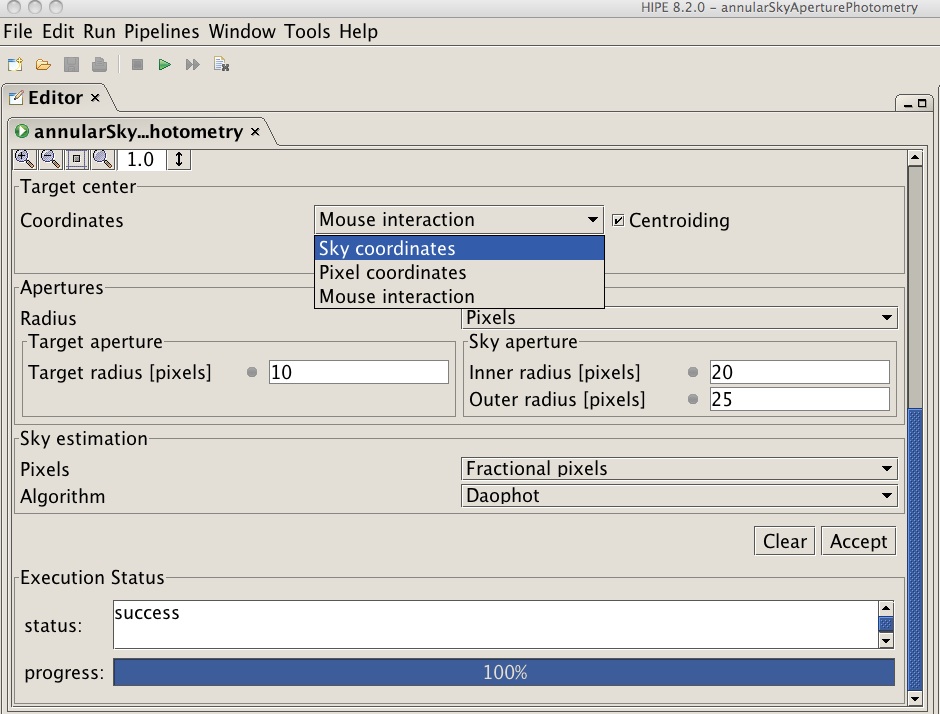 3 ways to identify the source

By clicking with the mouse
By entering X e Y center pixel coordinates 
By entering sky coordinates (RA and DEC)
R. Paladini                                        NHSC Data Workshop – August 26th – 30th   2013                                               PACS Phot
PACS Photometry Tools
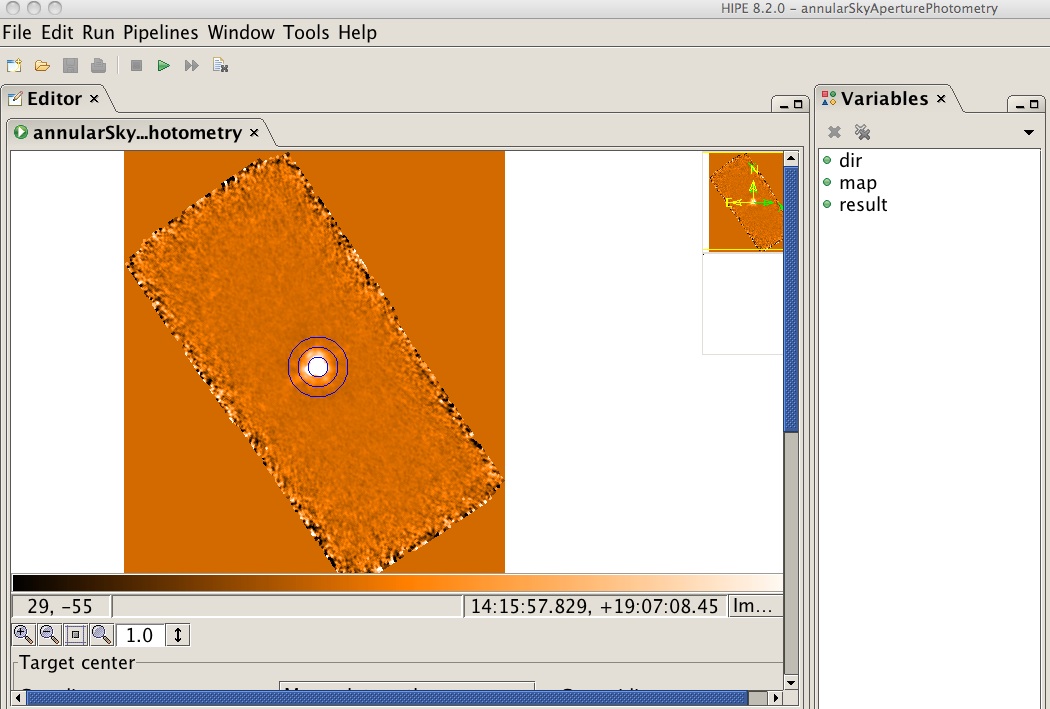 6. The source and sky apertures are shown in the image
7. Click on “result” . A table will open in the “Editor” view
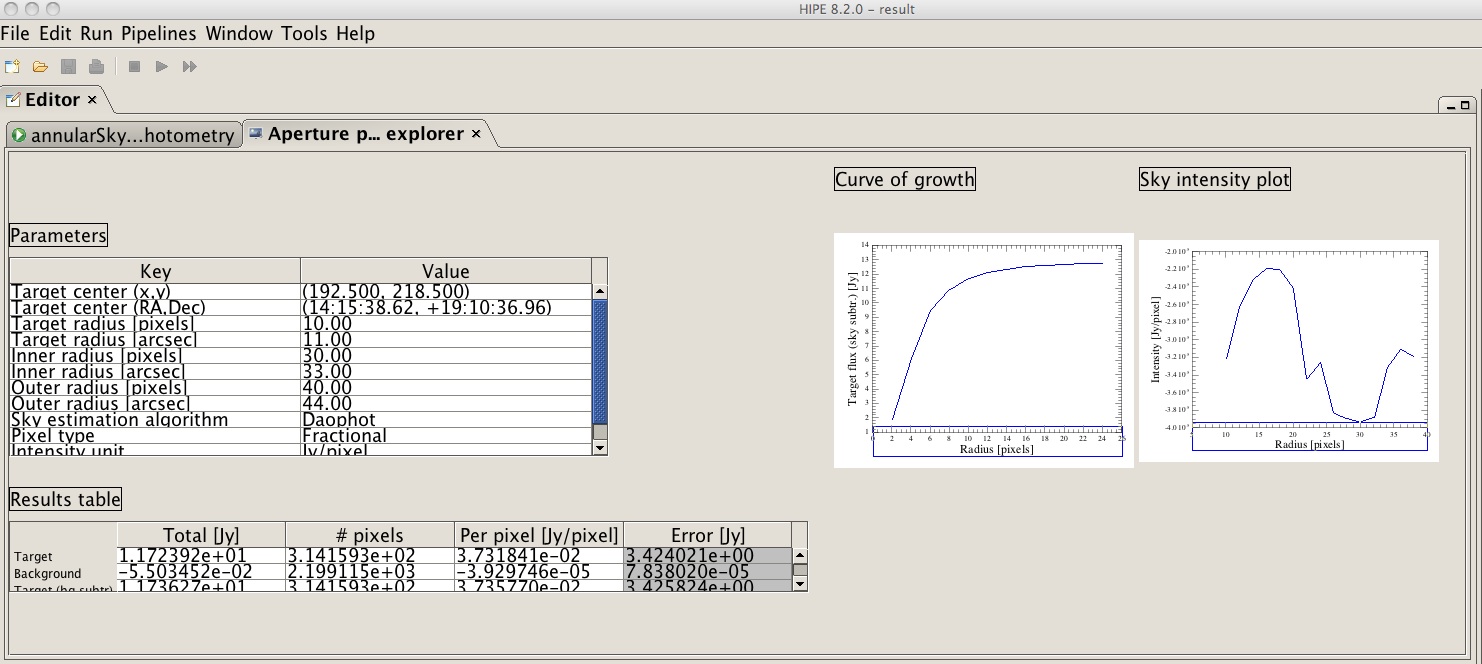 R. Paladini                                        NHSC Data Workshop – August 26th – 30th   2013                                               PACS Phot